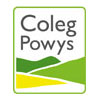 Differentiation within the classroom
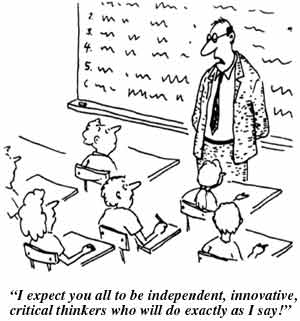 Facilitators – 
Sian Giles
Elizabeth Phillips
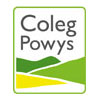 Differentiation in the classroom
Aims
By the end of this session you will be aware of the need for differentiation within your classroom.
Objectives
By the end of this session you will be able to:
Identify different learning styles  
Explore your understanding of differentiation
Identify barriers to learning that require differentiation in practice.
Incorporate strategies which will enable you to teach individuals.
Differentiation in the classroom
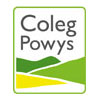 Habits of Mind
Listening with Understanding and Empathy
Remaining Open to Continuous Learning
Thinking Flexibly
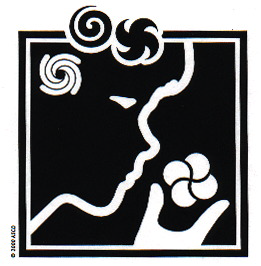 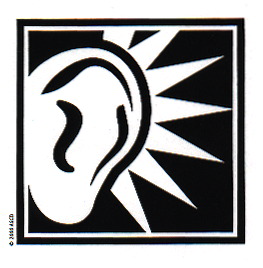 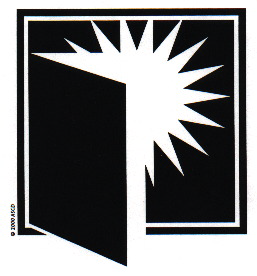 Understand Others!
 Devoting mental energy to another person’s thoughts and ideas; holding in abeyance one’s own thoughts in order to perceive another’s point of view.
Look at it another way! 
Being able to change perspective, generate alternatives, consider options
Learn from your own experiences!
 Having humility and pride when admitting we don’t know; resisting complacency.
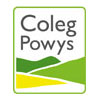 Differentiation in the classroom
Know your learners 

Revisit application/enrolment forms for each learner to identify;
Specific learning needs (does a Statement of Need follow the learner?)
Health problems
Looked after child 
Educated otherwise
Cultural/language differences  
Check Maths and English assessment results (BKSB)
Be aware of each learners preferred learning style (print out along with assessment results.
Identify any potential barriers to learning and inform Learning Support Coordinator on relevant site.
Differentiation in the classroom
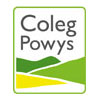 Task 1

Self Assessment

Identify your own learning style.

Objective 
To acknowledge differentiation within the group.

Complete questionnaire  on ‘Your learning style’

(Know yourself before you know your learners)
Differentiation – What and How?
Differentiation is not new, good teachers have always done it. Once we teachers taught subjects and classes. But no more. Now we are teaching individuals.

Differentiation is an approach to teaching that attempts to ensure that all learners learn well, despite their differences.

Now education is a ladder, and we expect every learner to climb as fast and as high as they are able. ‘Drop outs’ are seen as a wasted opportunity, for the learners and for society as a whole.
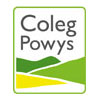 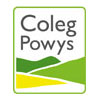 Differentiation in the classroom
Task 2

Snowballing – to explore individual and group understanding of differentiation.

In pairs write your definition of differentiation on a post note
Participants combine with another pair to revise their definition. 
Groups of four combine with another group of four to revise their final definition .
Each group to write their definition on a flip chart.
Compare definitions and discuss
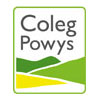 Differentiation in the classroom
Theorists definitions 
Differentiation is ..... The process of identifying , with each learner, the most effective strategies for achieving agreed targets
(Weston 1992)
Differentiation is the process by which teachers meet the needs for progress through the curriculum by selecting appropriate teaching methods to match individual students learning strategies, within a group situation.
(Visser 1993)
Differentiation  should be seen as integral to learning , not an add on for those situations when things do not go as well as planned and problems occur.  Differentiation is not about trouble shooting .  It is a concept that has to be seen in an inclusive way, applying to every one
(Geoff Petty)
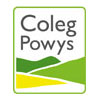 Differentiation in the classroom
Barriers to Learning within the classroom
Specific learning difficulties - dyslexia
Sight impairment
Motivation
Different learning styles
Age
Prior learning experiences
Hearing impairment
Assuming all learn in the same way
Preferred learning style
Differentiation in the classroom
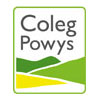 Differentiation: How to do it
Set different tasks.  Use:
ability groups
help sheets and writing frames
extension tasks, or
grade criteria + targets
Graduate tasks e.g. from easy to hard on a worksheet.
Use “Bloom’s Taxonomy” and mix Mastery and Developmental tasks
Use high-order Q&A: why? how? & which? questions.
Set open tasks, because stronger students interpret these in a more demanding way. Expect more from the more able students.
Differentiate by task; outcome; and time allowed
Use teaching methods that differentiate well, e.g. require all students to participate, and all students to carry out thought provoking tasks,
Differentiate resources: e.g. use texts of different depth, breadth, and difficulty
Differentiate time allowed by:
Resource Based Learning
Independent learning
Mastery Learning
Accommodate Learning styles.  
Visual, aural, & Kinesthetic
Right and left brain
Honey and Mumford etc
Accommodate different preferences & support-needs
Integrate Learning Support into your classes
Use ILT to give support)
“Buddy up” students who can help each other.  E.g. one who can write and one who can’t.  The buddy needs some ‘training’
 can help each other.  E.g. one who can write and one who can’t.
(TheBuddy needs some training)
Use group work so that peers can support each other
Make explicit use of for e.g.
peer checking 
peer tutoring
learning teams
Develop Generic skills by :
Feedback proformas 
Teaching skills with both Process and Product
Differentiate   feedback, then set individual tasks & targets
Use group work so that peers can support each other
Use self-assessment and ask students to set themselves targets
Use “Medal and Mission” feedback
Reduce the need for differentiation by:
Accurate initial guidance
Curriculum Audit (See Topic 1 of the Inclusive Learning Quality Initiative materials)
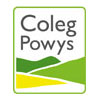 Differentiation in the classroom
Aims
By the end of this session you will be able to implement differentiation within your classroom.
Objectives
By the end of this session you will be able to:
Identify different learning styles  
Explore your understanding of differentiation
Identify barriers to learning that require differentiation in practice.
Incorporate strategies which will enable you to teach individuals.